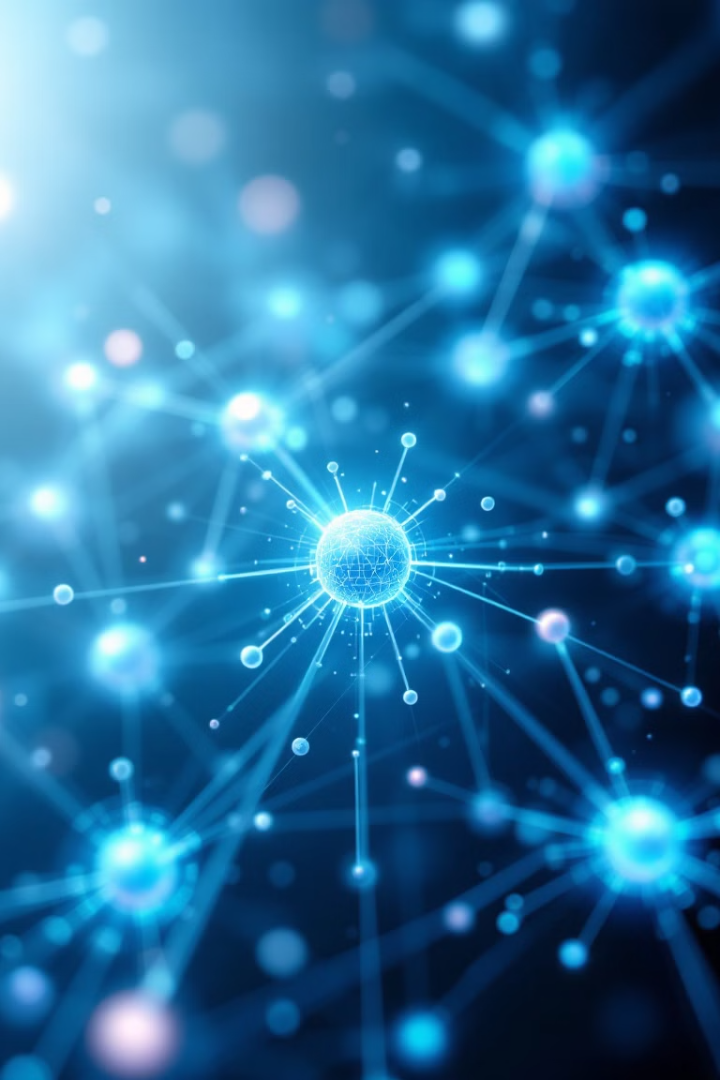 Smart Survey Infrastructure Governance
This presentation explores governance models for the Smart Survey Infrastructure (SSI) project, which developed two key services: receipt scanning and geo-location tracking. We'll examine how NSIs can collaborate to maintain and improve these open-source services.
by Menno Cuppen and Remco Paulussen
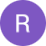 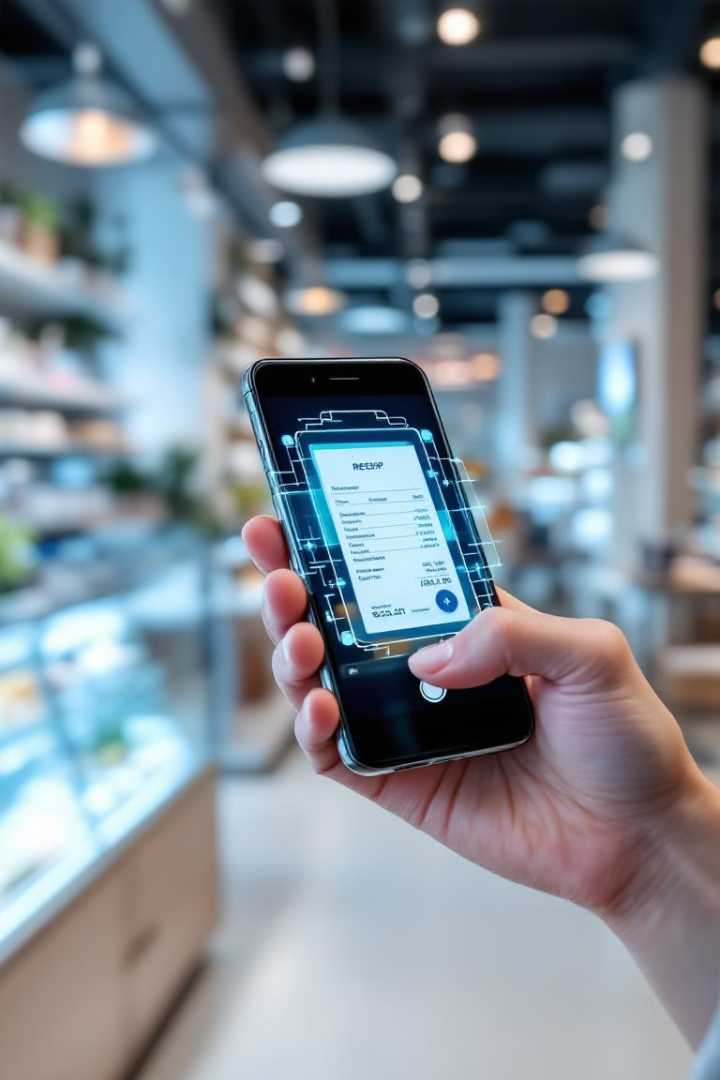 Services Developed in the SSI Project
Receipt Scanning Service
GEO Service
Analyzes geo-points to determine routes, transportation modes, and stop motives. Developed to improve Time Use Survey data collection.
Processes receipt images to extract article names and prices. Uses machine learning models trained per country, language, and shop type.
Open Source Availability
Both services are released under EUPL v1.2 license. Anyone can freely install, use, and modify the code.
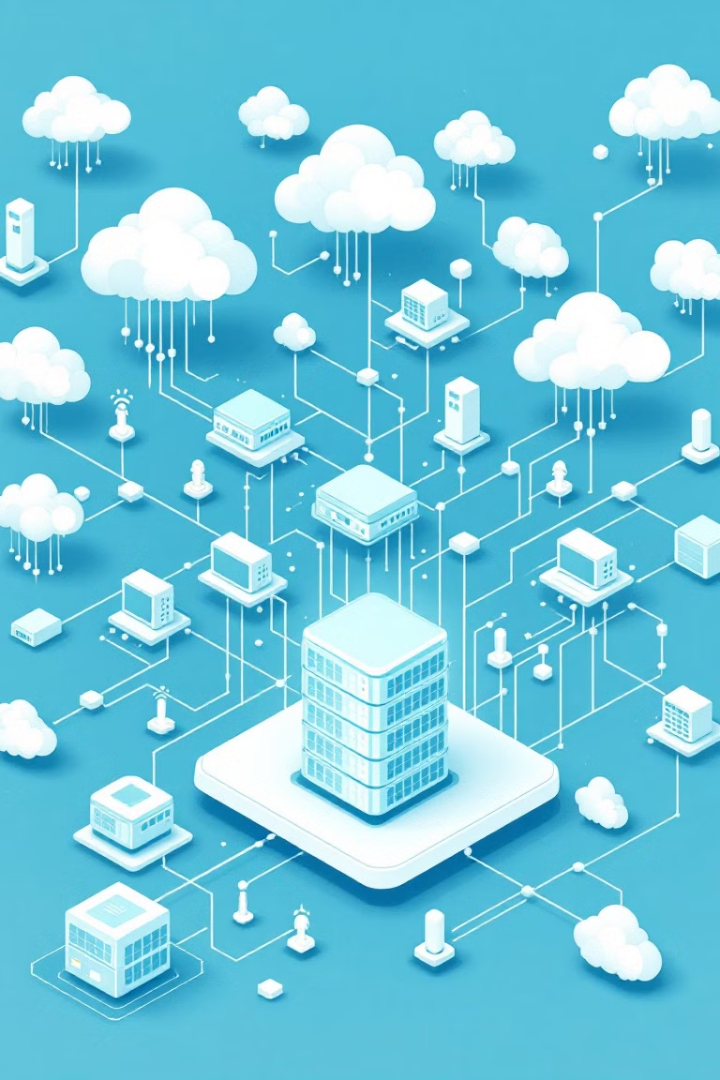 Components in Scope
App (Front-end)
1
Mobile applications that interact with respondents. Can be dedicated (survey-specific) or agnostic (configurable).
Collection Platform
2
Internal systems managing logistics around data collection. Handles respondent management and survey distribution.
Services (Backend)
3
Packaged algorithms called by apps. Examples include receipt scanning and geo-location services.
Methods
4
Algorithms (models) implemented in services.
Knowledge
5
Expertise about smart collection possibilities.
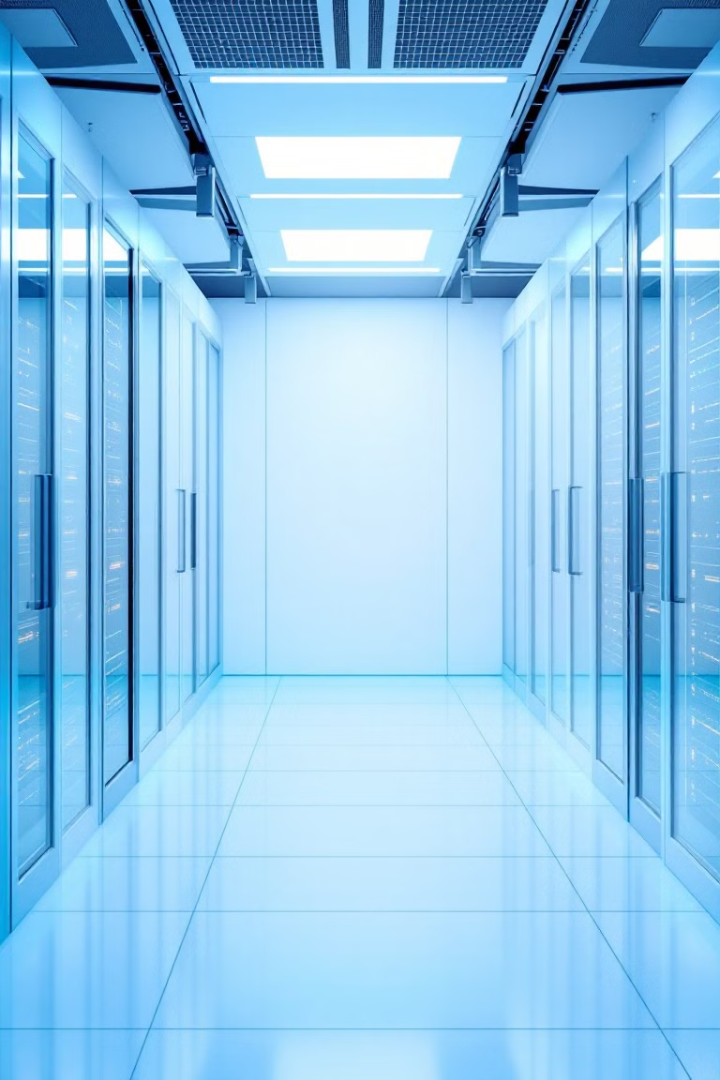 Governance Scenario 1: 
NSI Completely Supports Itself
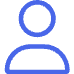 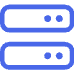 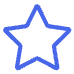 Full Control
On-Premise Hosting
Minimal Central Governance
NSI develops everything independently. May involve external providers for parts of development.
NSI hosts everything locally to minimize runtime dependency and privacy risks.
Experiences and knowledge shared between NSIs on a need basis only.
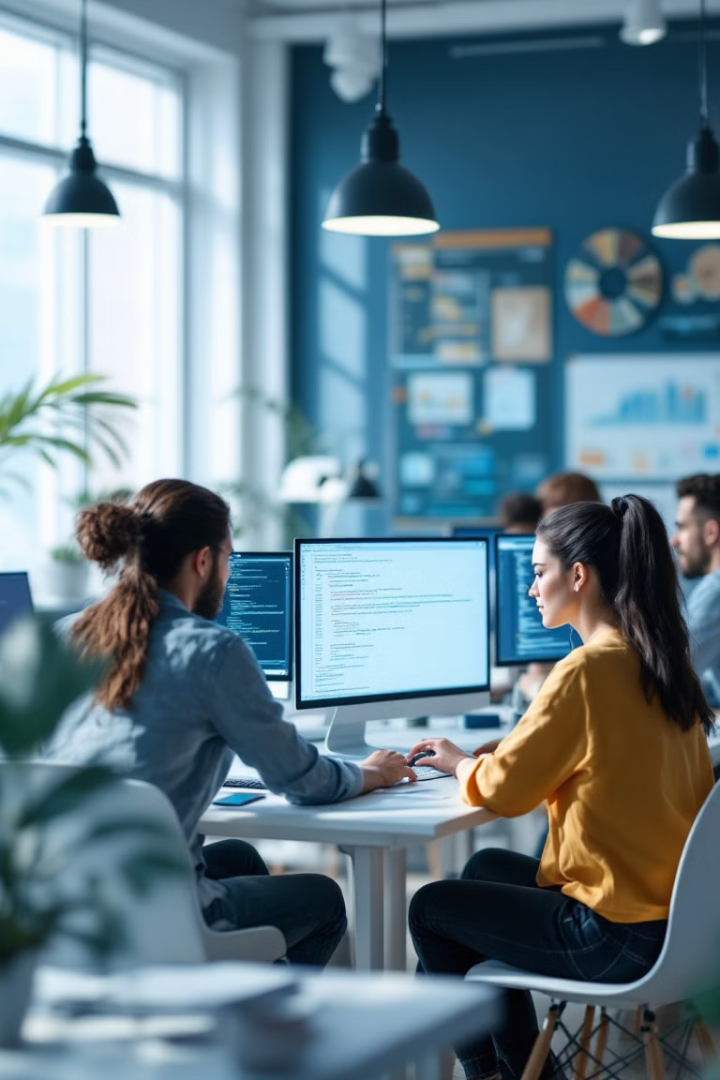 Governance Scenario 2: 
Joint Component Building
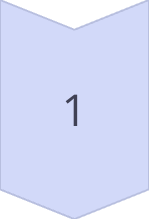 Code Sharing
NSIs share experiences and jointly build methods and components. Less formalized organization.
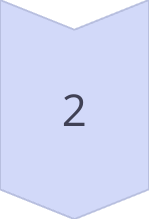 Best Effort Support
Results shared and supported on a best effort basis. Similar to SNStatComp awesome list.
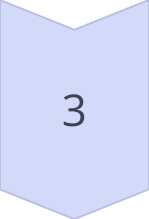 Flexible Collaboration
Partners team up when facing similar problems. Per solution, governance level can be decided.
Governance Scenario 3: 
Joint Service Building
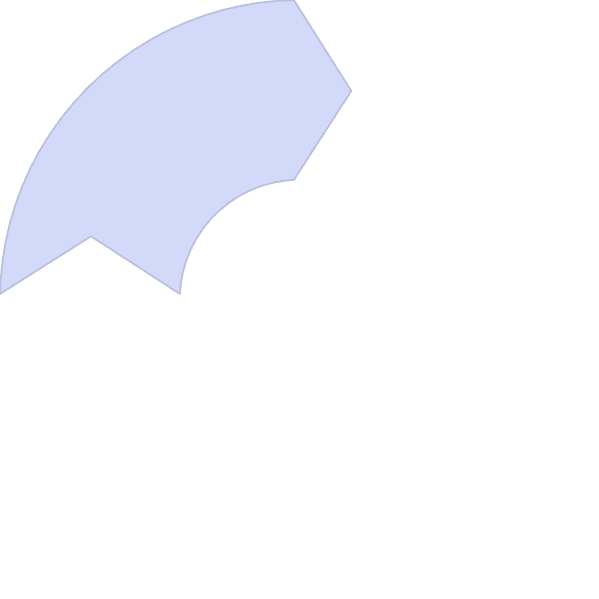 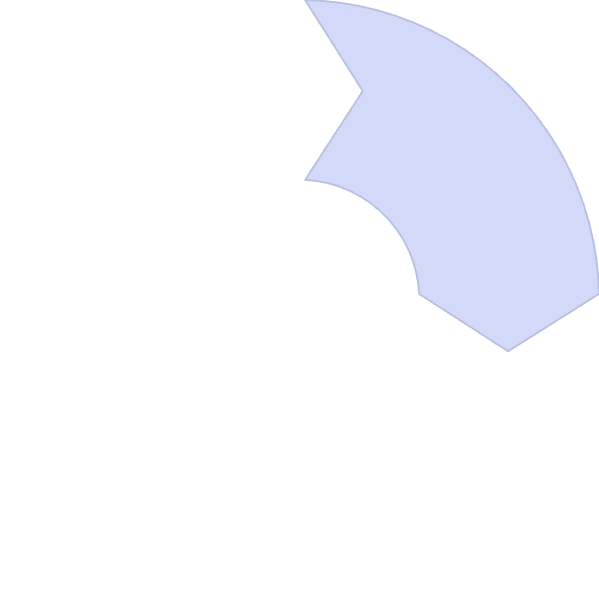 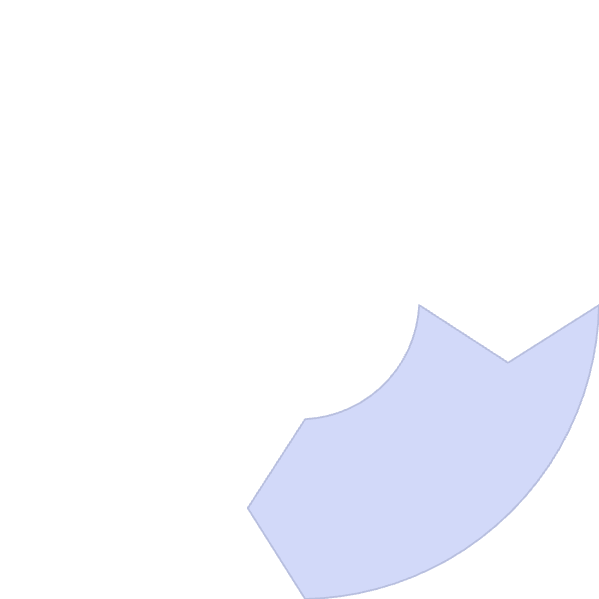 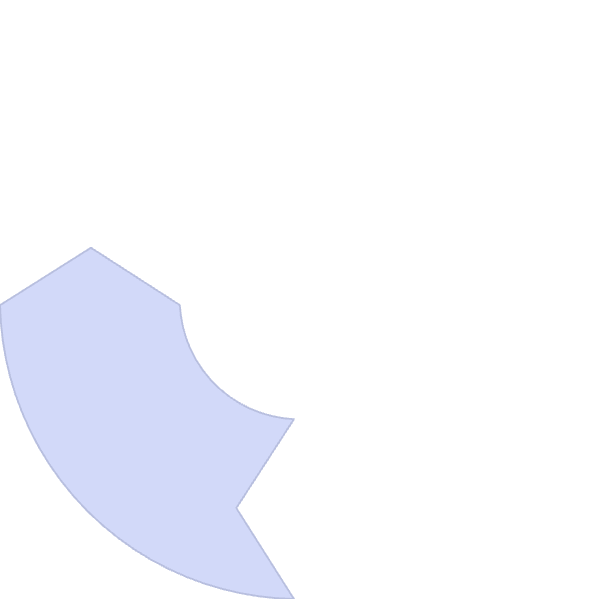 Individual Platform Decisions
Shared Service Development
1
Each NSI decides on collection platform and app development approach.
Services like receipt scanning and geo-data jointly developed as a consortium.
2
Formalized Agreements
Coordinated Integration
4
Requires clear roles, responsibilities, decision making, and budget allocation.
External party may coordinate activities and handle integration of modules.
3
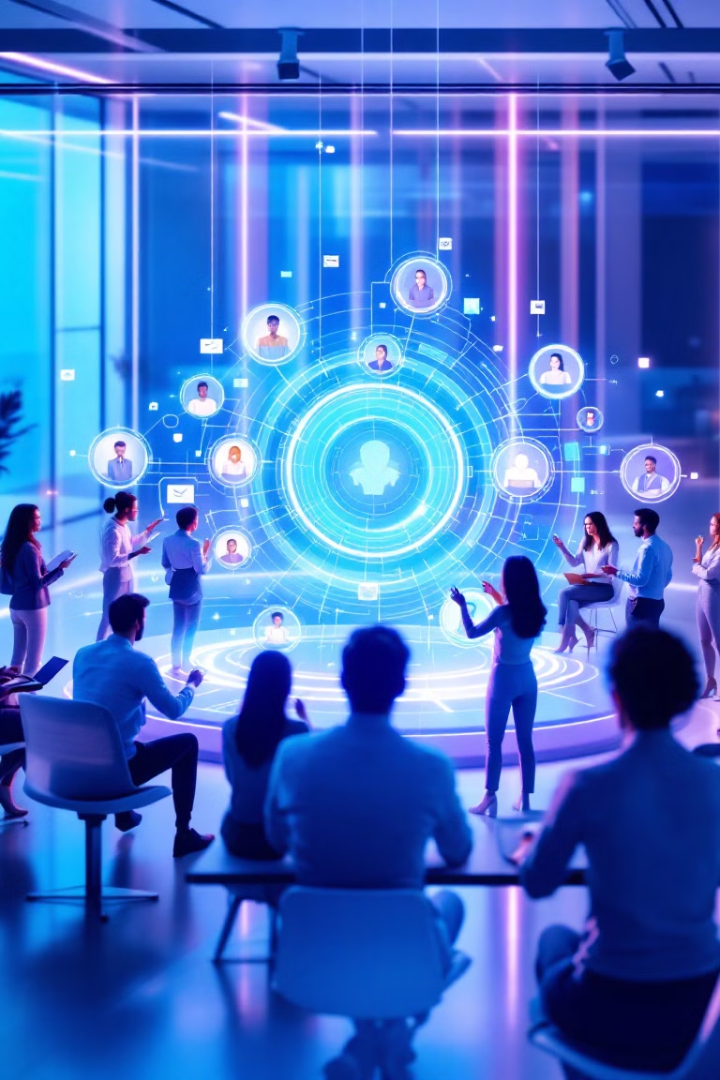 Governance Scenario 4: Central Smart Solution
Joint End-to-End Solution
Consortium jointly develops, maintains and supports a central smart end-to-end solution.
Platform Utilization
Uses existing platform (like MOTUS) that generates agnostic apps through configuration.
Clear Division of Responsibilities
External party (like hbits) could handle development and even hosting. NSIs manage methods and machine learning models.
Comparison of scenario’s
Benefits and Challenges of Consortium Approach
Benefits
Challenges
Economies of scale in development
Complex roles and responsibilities
Shared expertise and experiences
Legal and privacy concerns
Better output harmonization
Intellectual property questions
Lower operational costs per NSI
Decision-making processes
Faster time to market with platform
Integration with existing systems
Recommended Way Forward
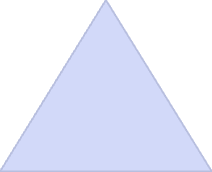 Consortium for Central Smart Solution
1
Most promising approach based on project experiences
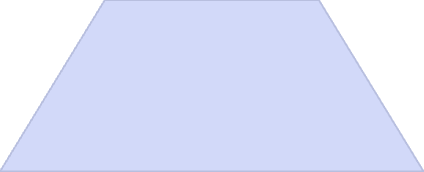 Clear Governance Framework
2
Address roles, responsibilities, and legal aspects
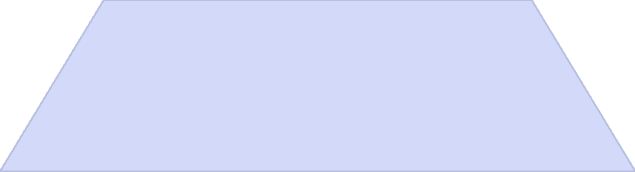 Eurostat Support
3
Crucial for promoting and supporting smart surveys
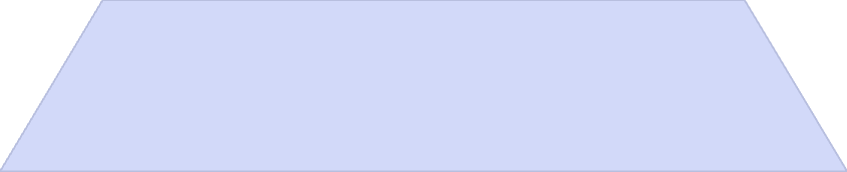 Continued Investment
4
Essential as technology continues to evolve